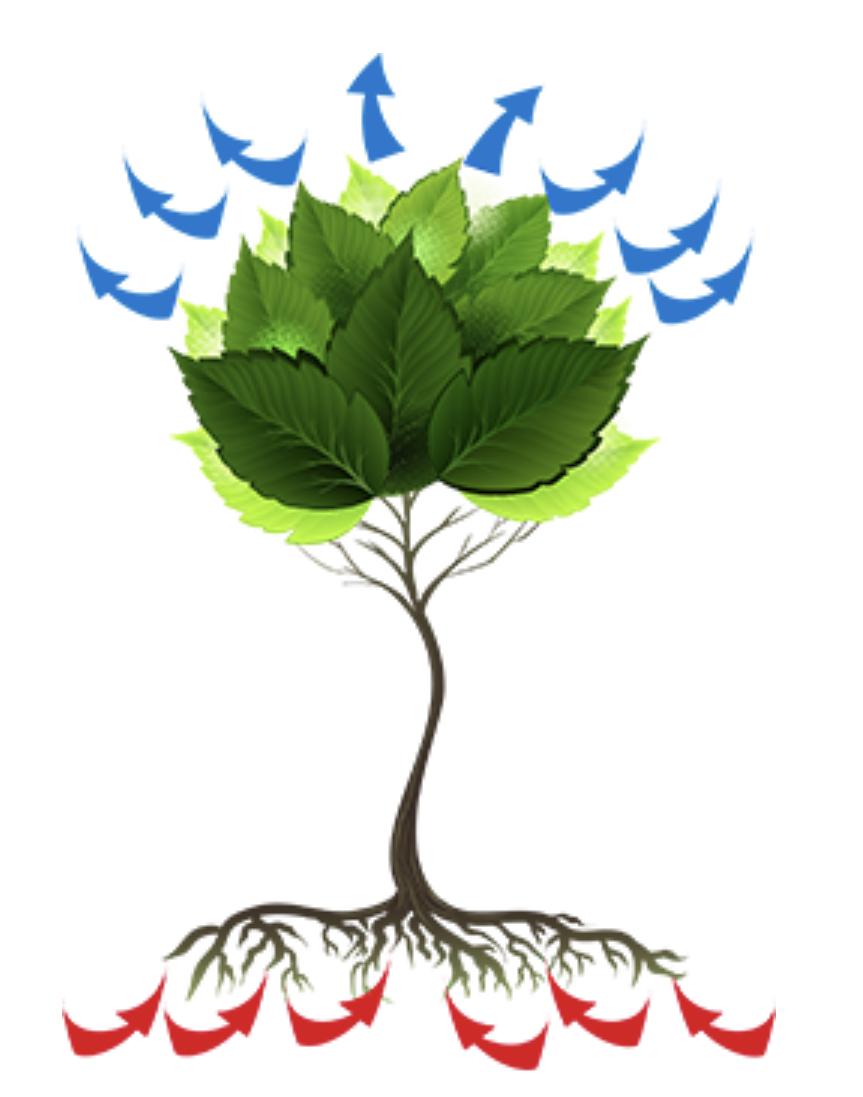 Phytoremediation
By:Jada Wilson
What is Phytoremediation?
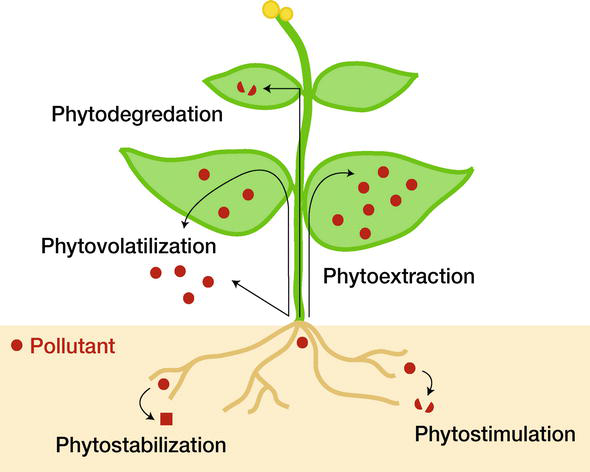 Phytostabilization
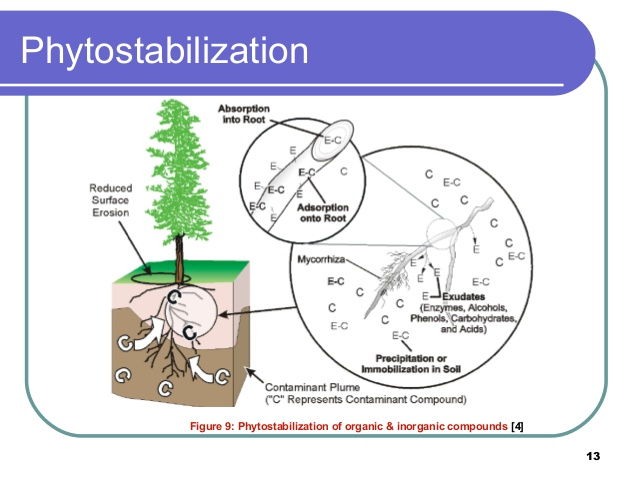 Phytostimulation
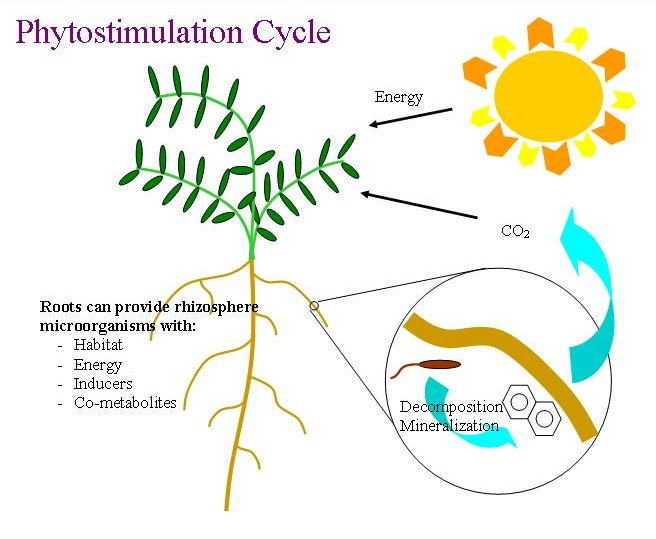 Phytovolatilization
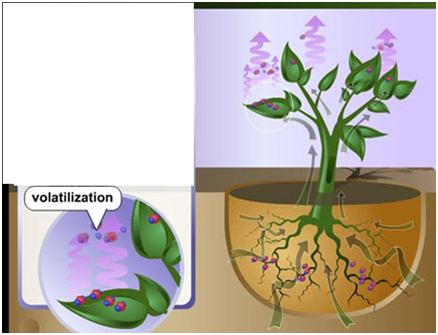 Phytoextraction
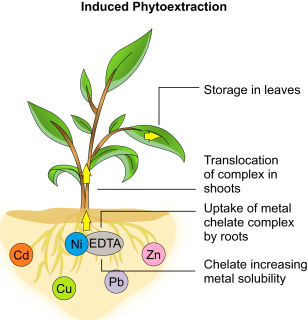 Photodegradation
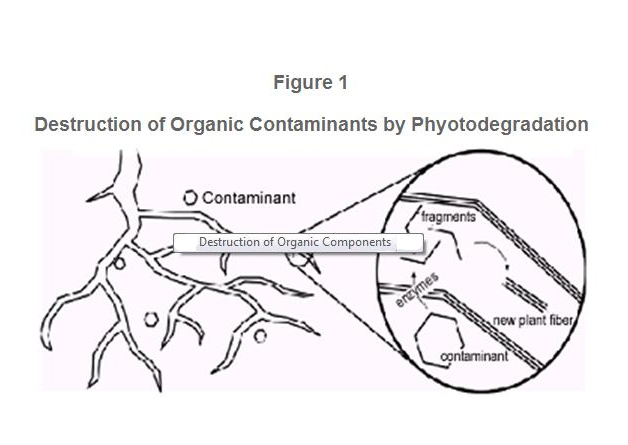 Why Phytoremediation?
Allows stabilization and accumulation
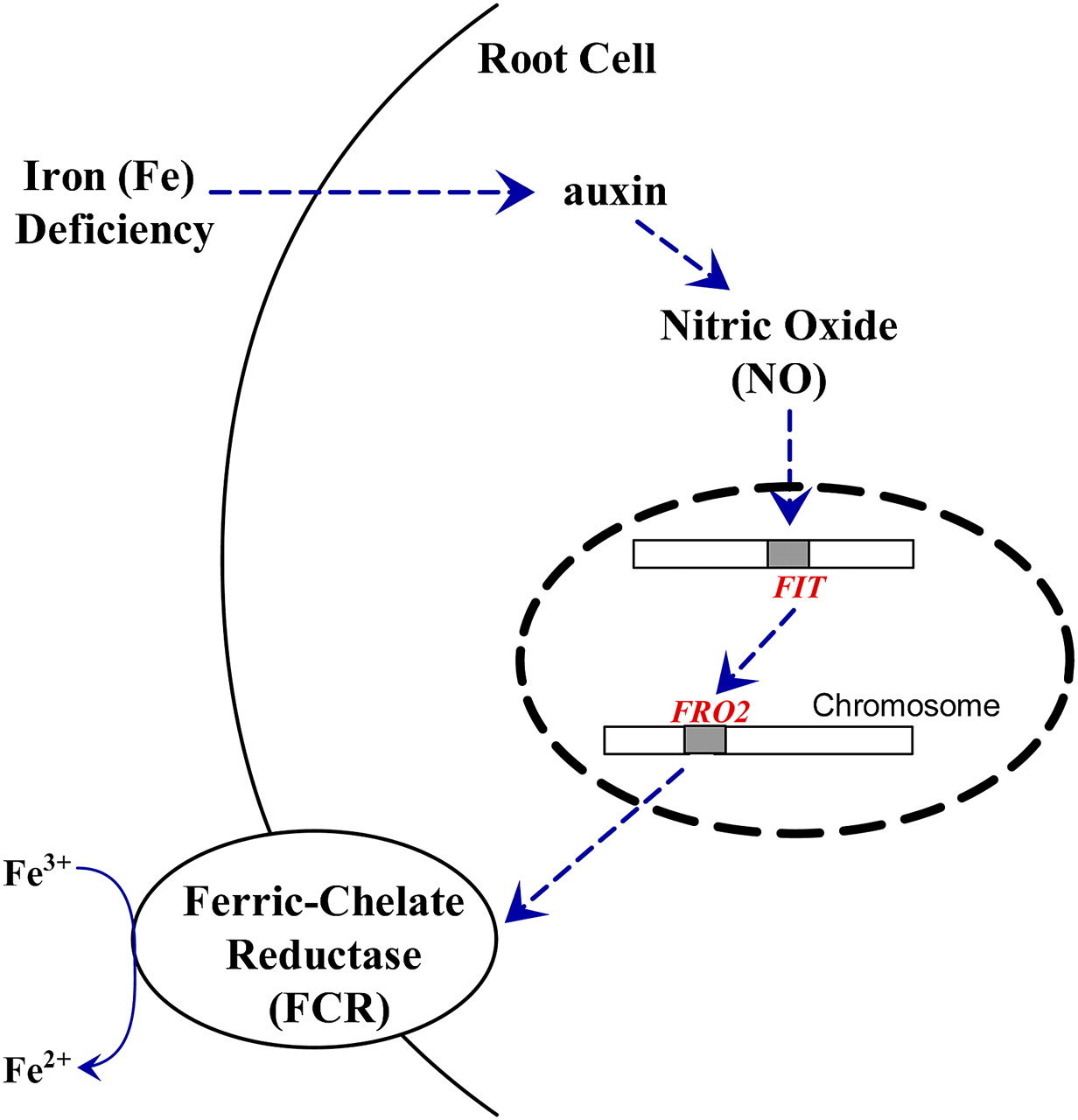 How to increase accumulation?
Introduce plant to the FRE1 and FRE2 genes
Genes from yeast 
Codes for ferric-chelate reductase (ligand)
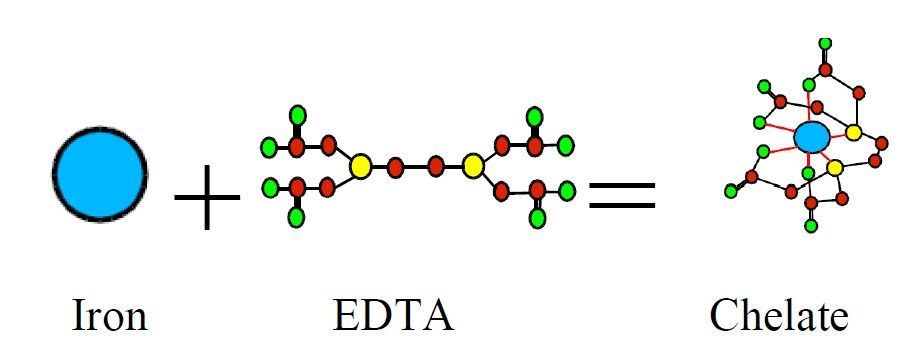 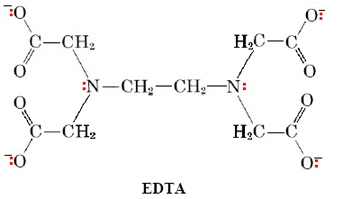 Reduction Mechanism
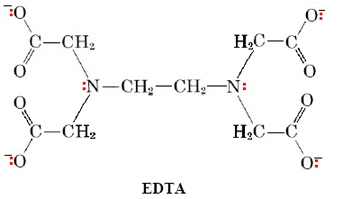 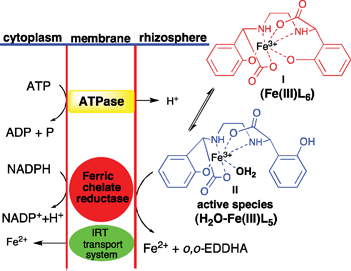 Creation Of Modified Plant
Agrobacterium tumefaciens-mediated transformation
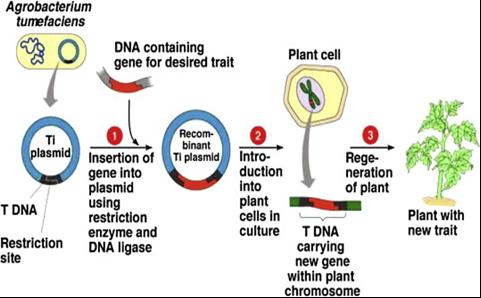 Solution
Use Trees for the remediation 
Deeper roots
More leaves
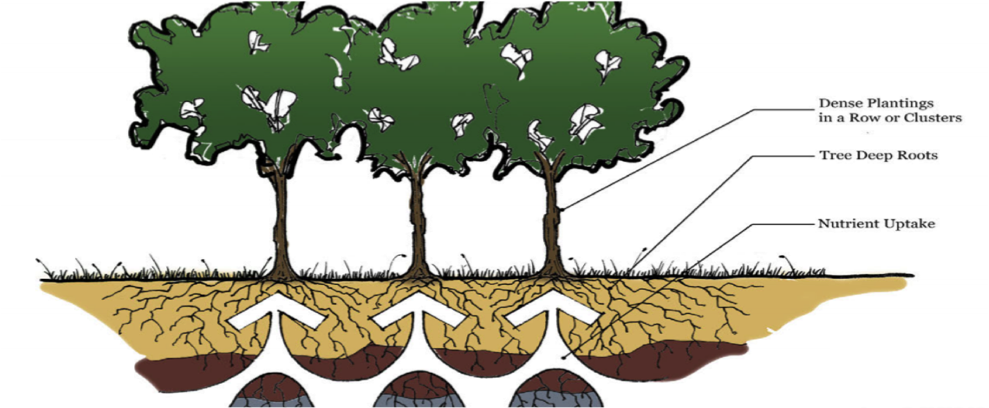 Limitations/Concerns
Metals cannot be degraded
Disposal
Edible?
Could cause a biodiversity issue
Slow process
Can’t be used if contamination levels are high
Phytovolatilization may not help